歡   迎香港保良局李城璧中學蒞校教育交流3D列印皂章製作
3D列印皂章製作
2018.3.29 香港保良局李城璧中學
教學交流簡報
編製人：陳培文
製作皂章
文字圖檔
開啟「天空字體」網站
在GOOGLE瀏覽器中輸入「天空字體」搜尋
開啟「天空字體」網站
點選連結進入網頁
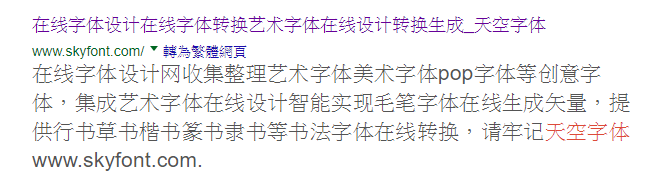 進入「天空字體」網站
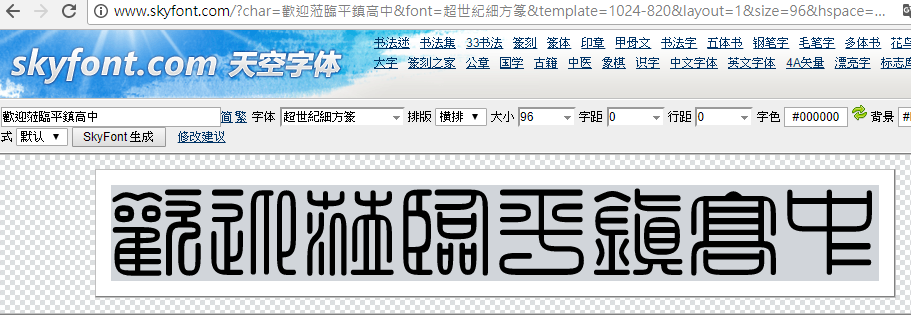 輸入皂章文字
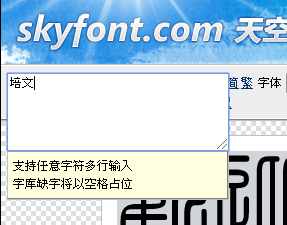 在文字方框中輸入個人的名字(原則上兩個字)
選擇字型
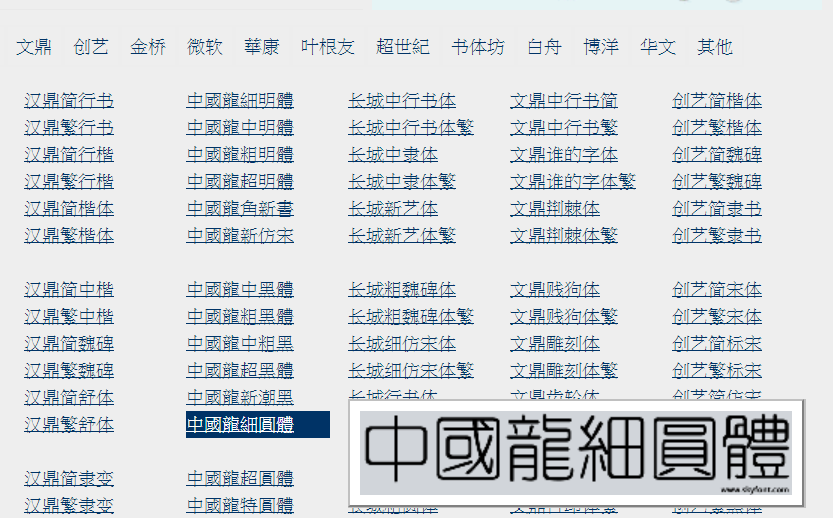 選擇字型建議：
1.要能顯現皂章文字
2.字體要細，太粗不容易因清晰的字樣
3.如果沒有想法，建議使用細圓體字
生成新的文字
如果重新輸入新的文字，只要按「SkyFont生成」按鈕即可顯現。
輸出文字圖片檔
點選「保存整體圖片」按鈕
輸出文字圖片檔
點選「保存網路JPG」按鈕
儲存文字圖片檔
1.儲存的路徑請選擇「下載」
2.檔名可改成自己的名字即可
3.按「存檔」即可儲存圖片檔
製作皂章
底板與印字
開啟「小畫家」
開啟「小畫家」程式
繪製底板形狀
1.將色彩1及2接改成黑色
3.點選圓角矩形。
2.點選填滿，選擇純色。
4.在畫板上畫出一個大約  2:1的圓角矩形。
繪製鑰匙圈孔洞形狀
1.將色彩1及2接改成白色
2.點選橢圓形。
3.在圓角矩形的左上角，按住Shift，並畫出一個小圓。圓不要太小，離邊不要太遠也不要太近。
儲存底板形狀2D圖檔
點選檔案→點選另存新檔→點選JPG圖片，準備存檔。
儲存底板形狀2D圖檔
點選下載資料夾→輸入檔案名稱(底板)→點選存檔，完成底板JPG存檔。
在小畫家輸入皂章文字
點選檔案→點選開啟就檔
在小畫家輸入皂章文字
點選下載資料夾→點選皂章文字圖檔→點選開啟
，開啟皂章文字JPG檔。
在小畫家輸入皂章文字
點選儲存
製作印章文字
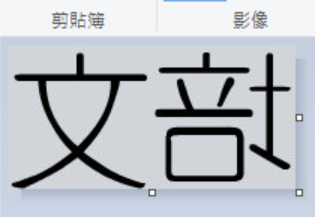 點選旋轉→點選水平旋轉→皂章文字就會變成印章文字。
儲存皂章文字2D圖檔
點選檔案→點選另存新檔→點選JPG圖片，準備存檔。
儲存皂章文字2D圖檔
點選下載資料夾→輸入檔案名稱(培文的皂章)→點選存檔，完成皂章文字JPG存檔。
利用切片軟體FlashPrint
製作
皂章鑰匙圈
底板的製作
開啟FlashPrint
開啟桌面上的Flashprint程式捷徑
開啟FlashPrint
新版本更新提醒請按「否」，暫時不進行更新。
載入底板圖檔
點選載入→選擇下載資料夾→點選底板.jpg→點選開啟，載入底版圖檔。
轉換3D模型檔的設定
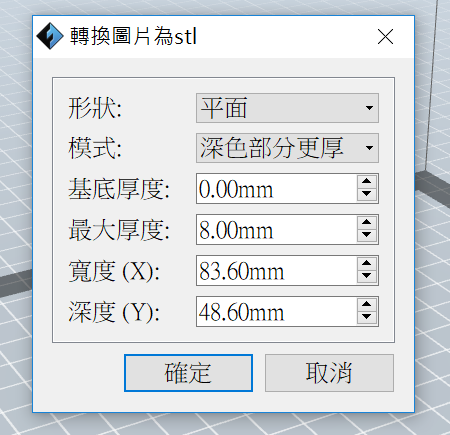 選擇與調整
模式：深色部分更厚
基底厚度：0mm
最大厚度：8mm
按「確定」將圖檔變成3D模型檔
開啟切割功能設定視窗
點選切割→點選3D模型→再點選一次切割，即可叫出切割功能設定視窗。
選擇切割平面
點選切割方向選單→選擇Z平面
第一次切割
在切割位置輸入1.00mm→點按開始切割
第一次切割完成
第二次切割
點選上層模型→在切割位置輸入2.00mm→點按開始切割
第二次切割完成
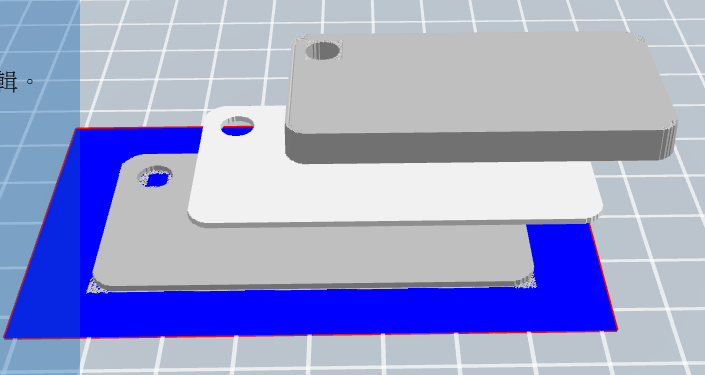 等一下要保留的是中間的模型
刪除多餘的模型
選點「移動」→點選最下層模型→點選鍵盤上的「delete」鍵刪除模型→
再選點「移動」→點選最上層模型→點選鍵盤上的「delete」鍵刪除模型
底版模型製作完成
選點「移動」→點選模型→點選「放在底板上」→選點「居中」
調整底板大小
選點「縮放」→將「保持比例」的勾取消→將X的值改為45mm，Y的值改為20mm，按「Enter」鍵確認數值。
皂章文字模型的製作
載入皂章文字圖檔
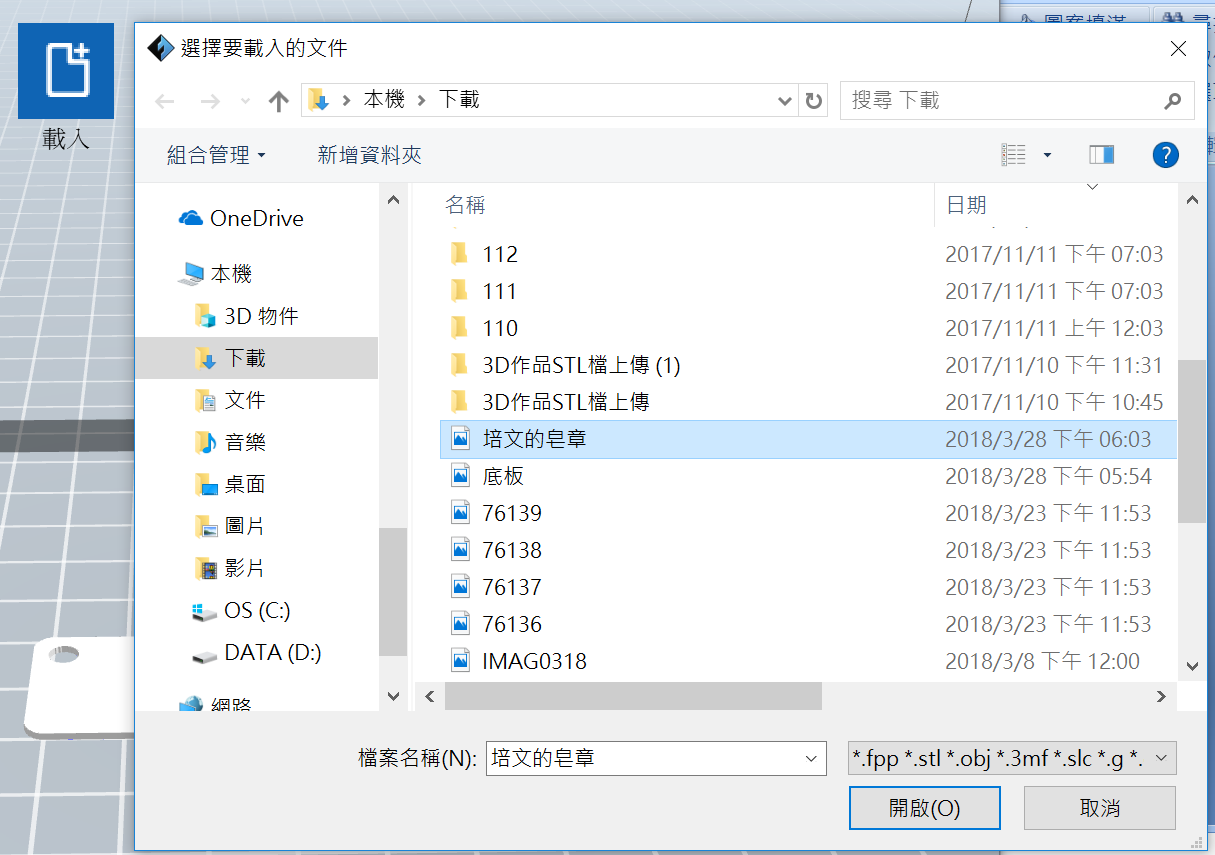 點選載入→選擇下載資料夾→點選培文的皂章.jpg→點選開啟，載入皂章圖檔。
轉換3D模型檔的設定
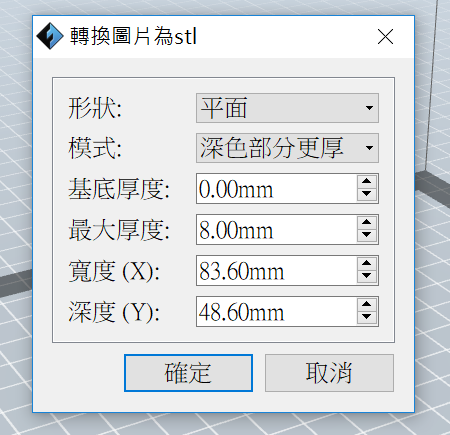 選擇與調整
模式：深色部分更厚
基底厚度：0mm
最大厚度：8mm
按「確定」將圖檔變成3D模型檔
開啟切割功能設定視窗
點選切割→點選3D模型→再點選一次切割，即可叫出切割功能設定視窗。
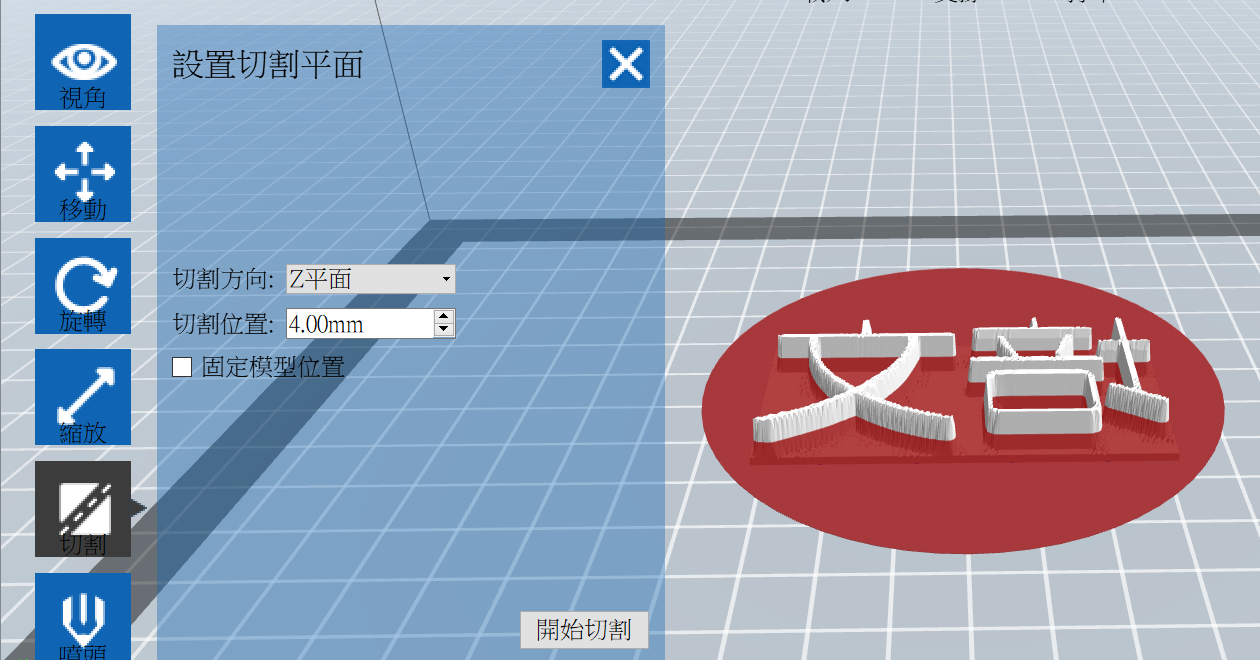 第一次切割
在切割位置輸入2.00mm→點按開始切割
第一次切割完成
第二次切割
點選上層模型→在切割位置輸入4.00mm→點按開始切割
第二次切割完成
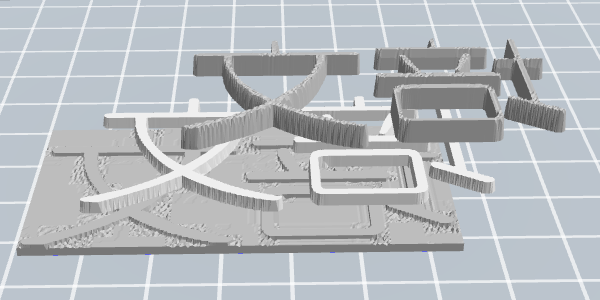 等一下要保留的是中間的模型
刪除多餘的模型
選點「移動」→點選最下層模型→點選鍵盤上的「delete」鍵刪除模型→
再選點「移動」→點選最上層模型→點選鍵盤上的「delete」鍵刪除模型
皂章文字模型製作完成
選點「移動」→點選模型→將X的值改為2mm，將Z的值改為1mm→按「Enter」鍵確認數值
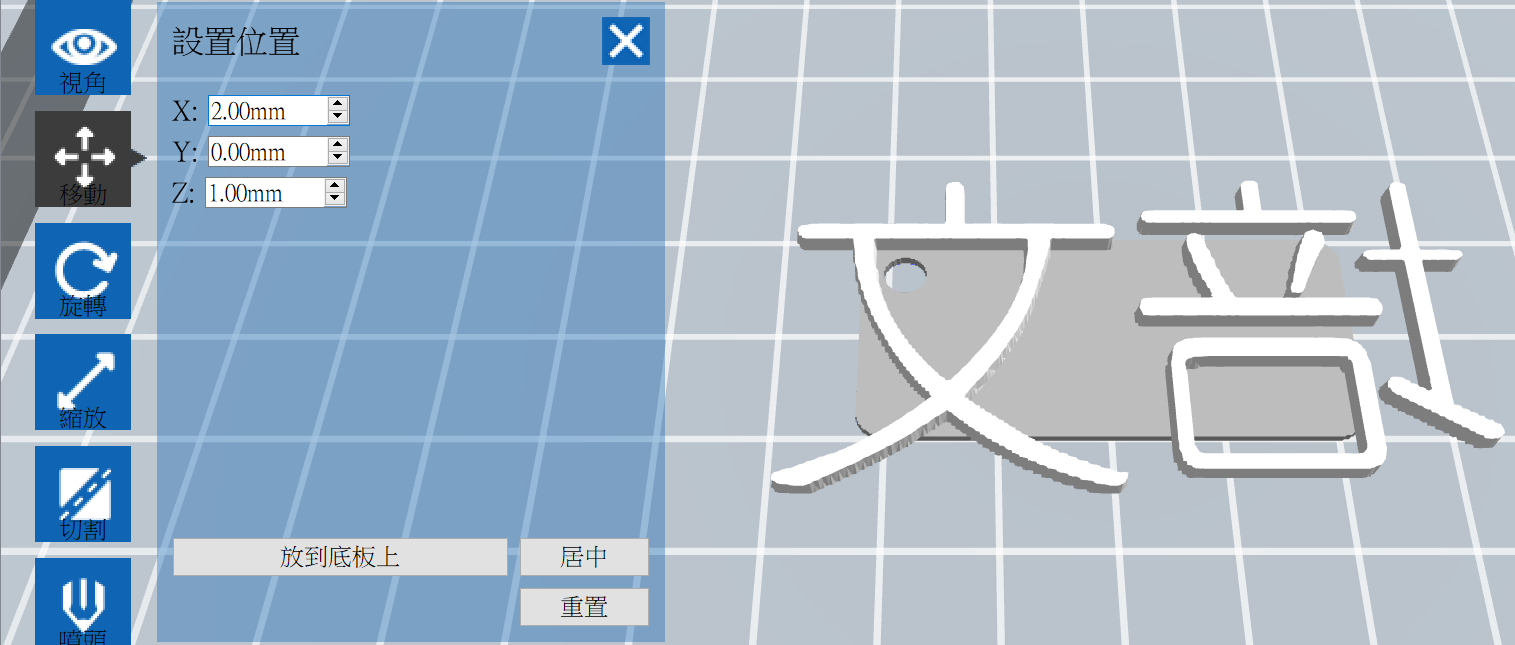 調整皂章文字大小
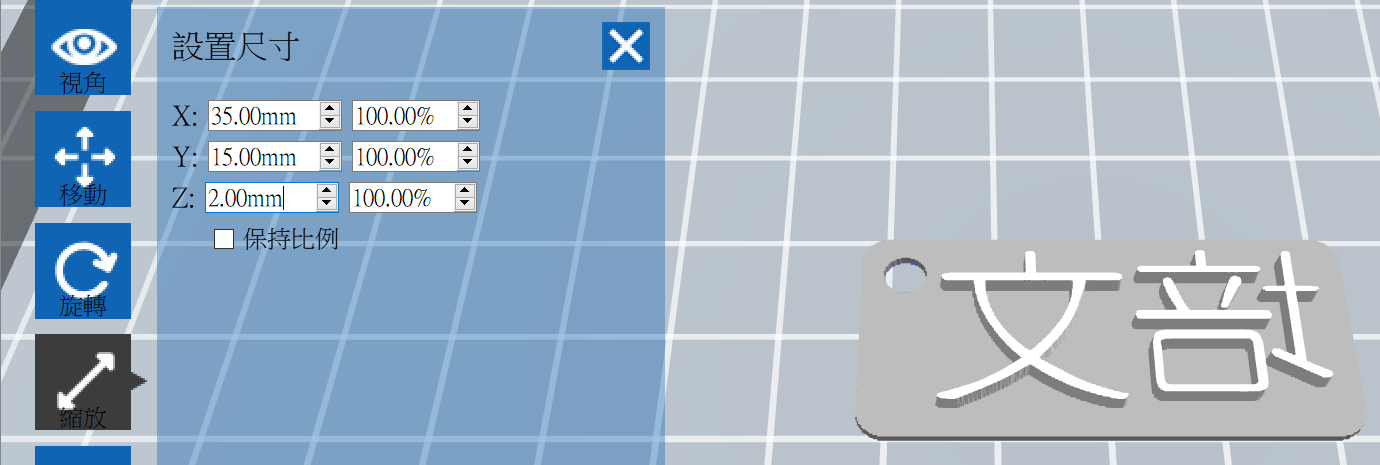 選點「縮放」→將「保持比例」的勾取消→將X的值改為35mm，Y的值改為15mm，按「Enter」鍵確認數值。
輸出皂章鑰匙圈模型檔
選點「文件」→點選「另存為…」
輸出皂章鑰匙圈模型檔
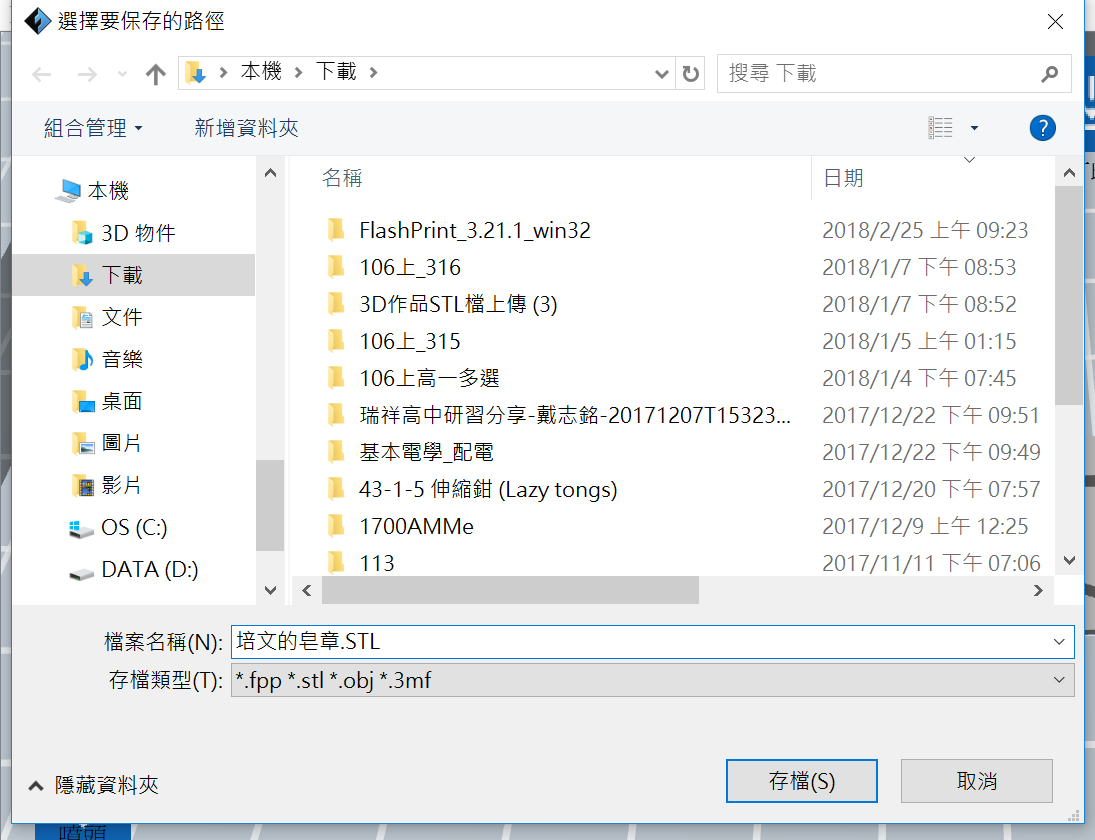 1.
選點「下載」
3.按存檔
2.在檔名的後面加上.STL的附檔名
輸出皂章鑰匙圈切片檔
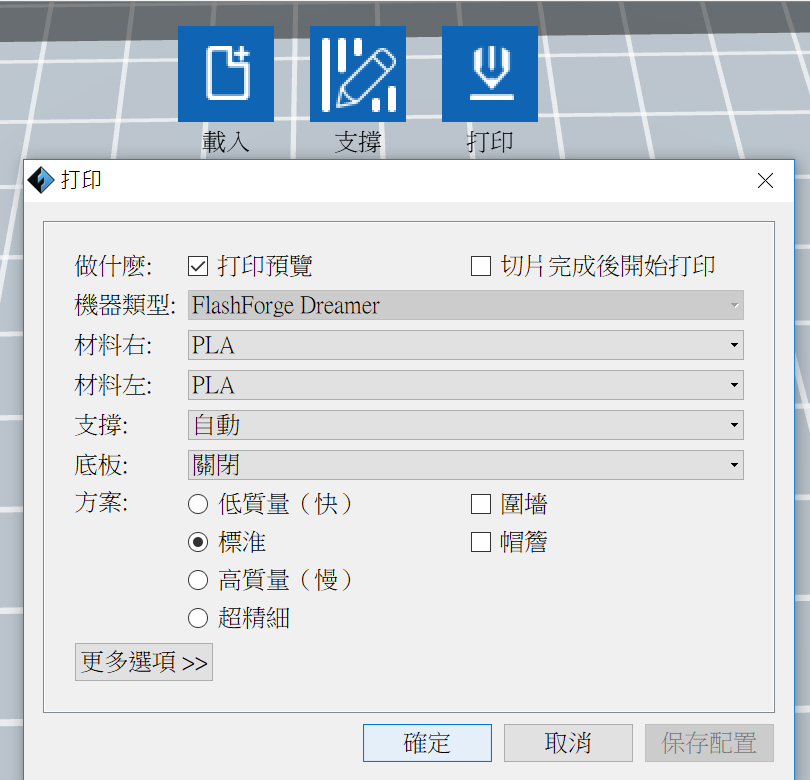 1.
選點「打印」
2.按「確定」
在提示上按「是」
儲存切片檔.gx
如何列印3D模型
教學影片
1.認識3D印表機
2.如何列印3D模型
3.拆下列印完成的模型
4.如何掛上金屬環扣
開始列印3D模型
1.請輪到列印的同學到3D列印機拿取SD卡
2.將下載資料夾中的切片檔.gx複製到SD卡
3.將SD卡插回3D列印機開始操作列印程序
開始使用皂章
首先先壓製平鎮高中校徽
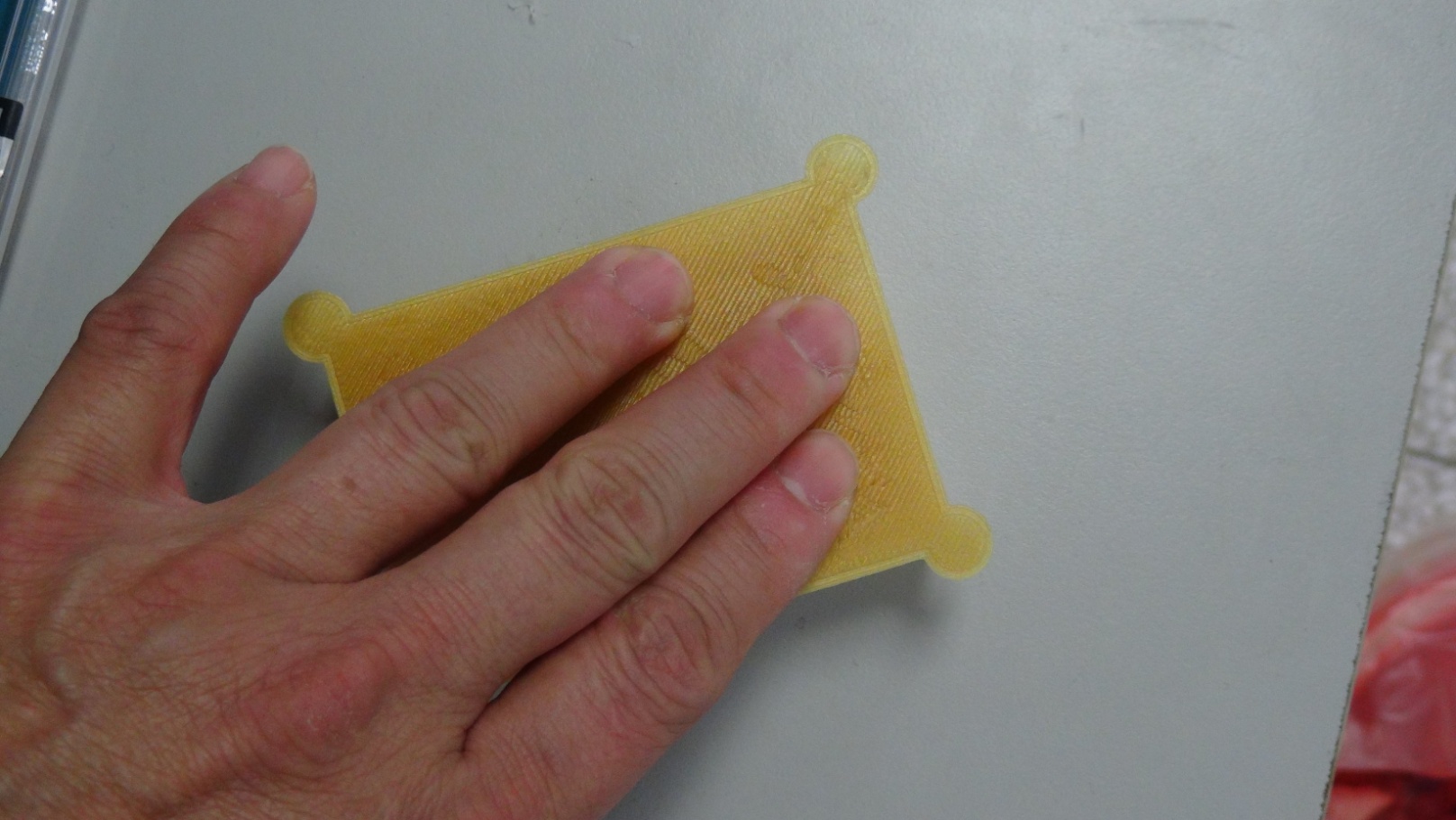 首先先壓製平鎮高中校徽
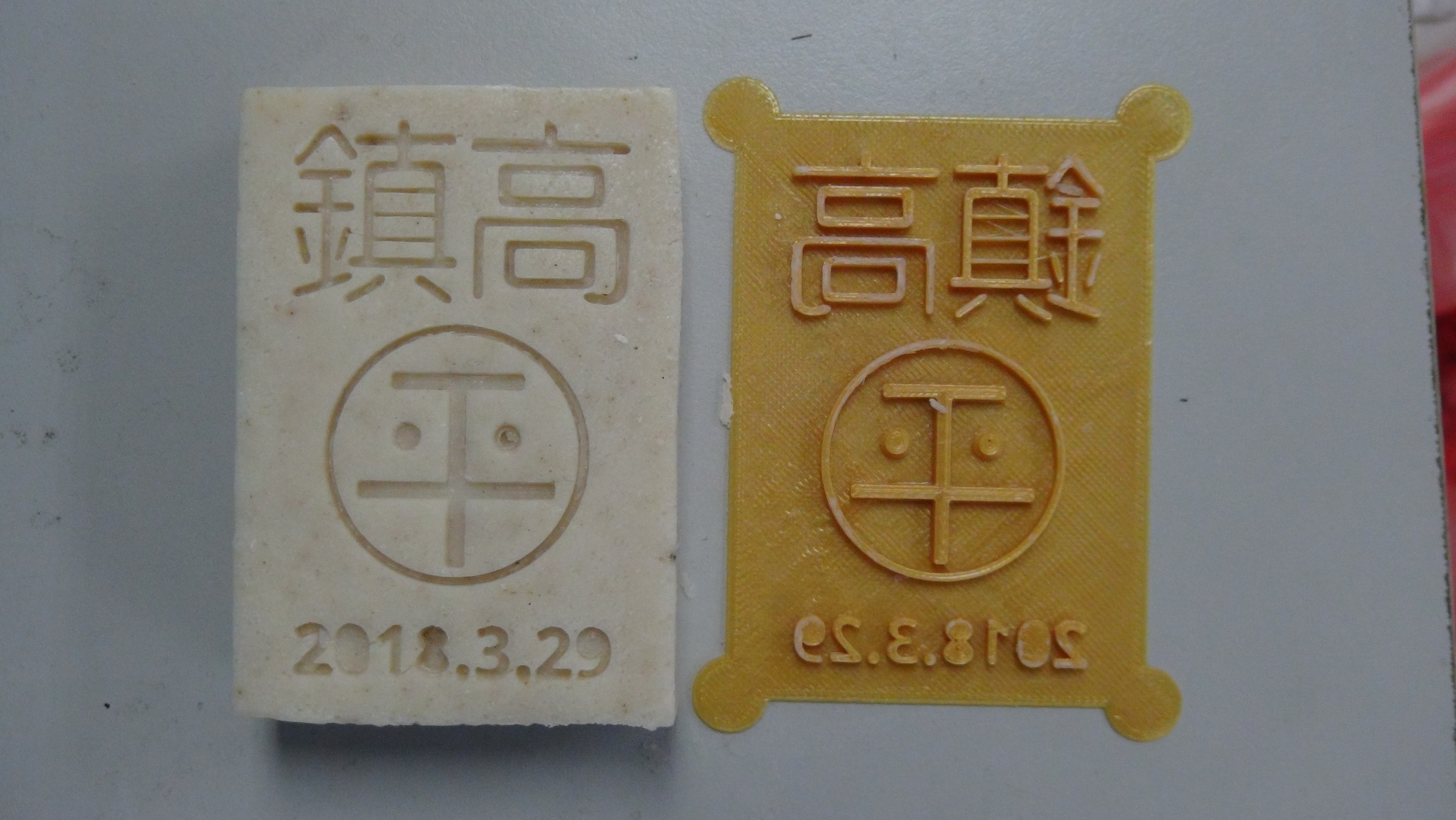 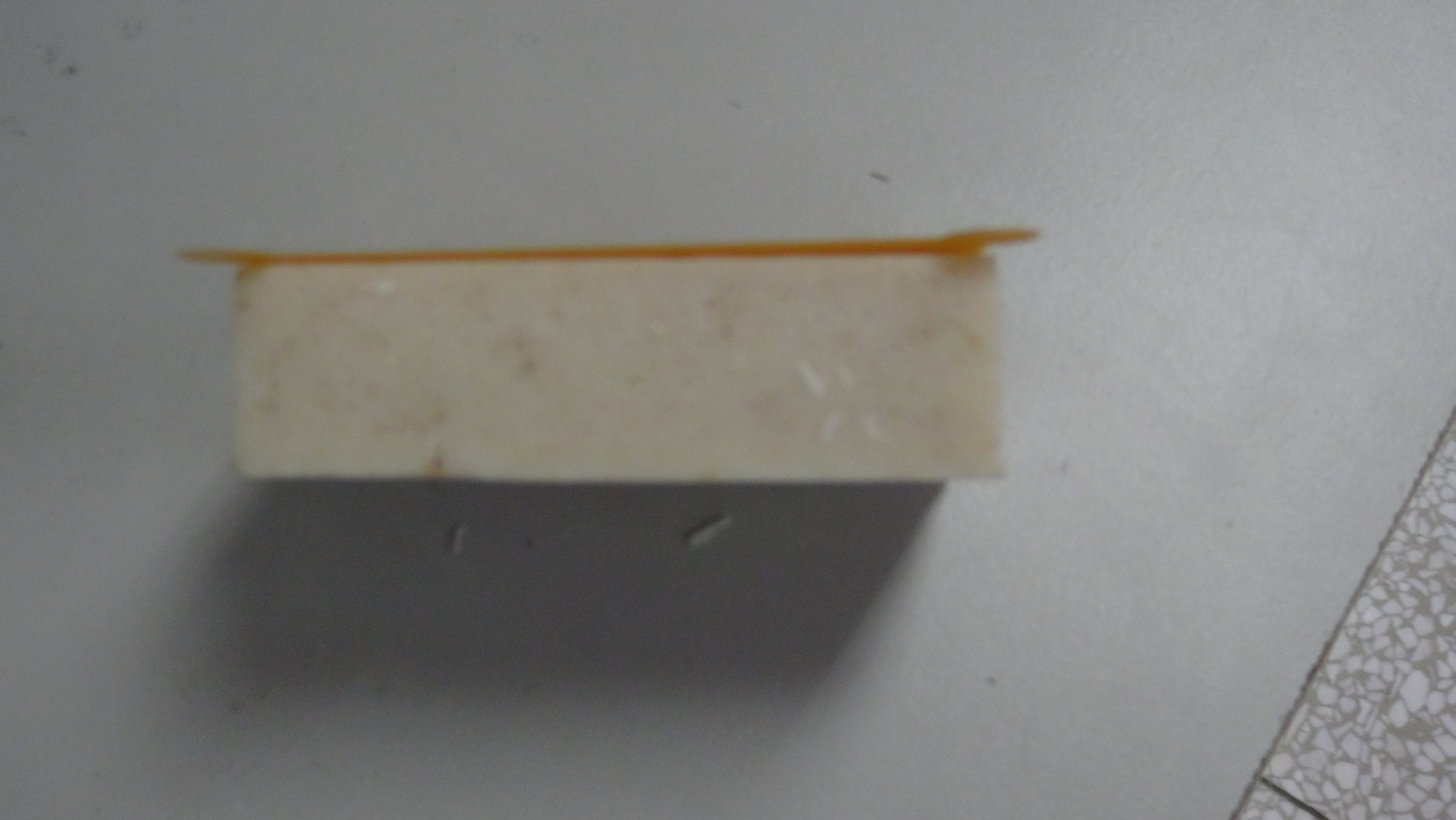 再壓制可愛圖案
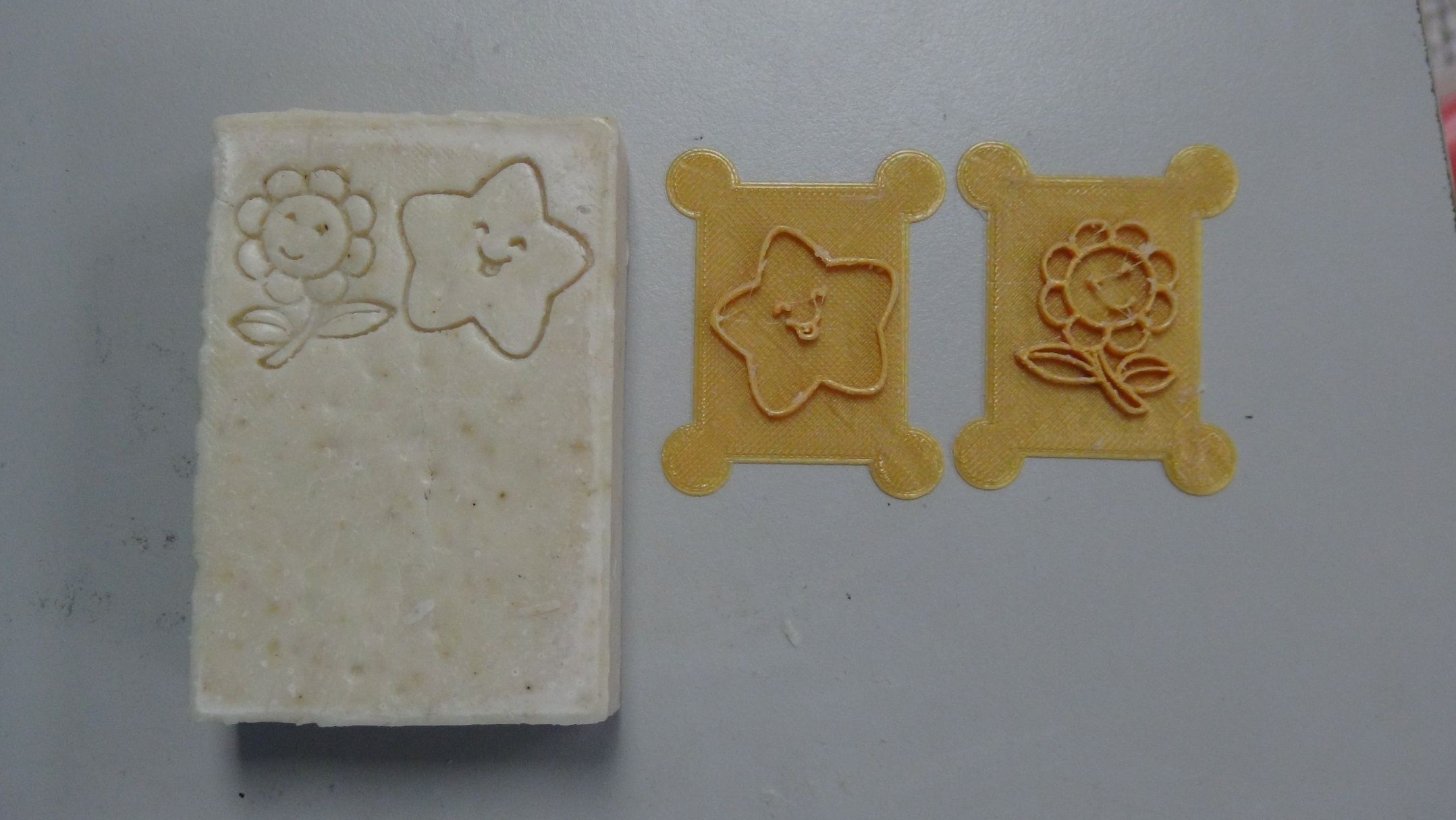 預留一半壓製個人名字皂章
最後壓制個人的皂章
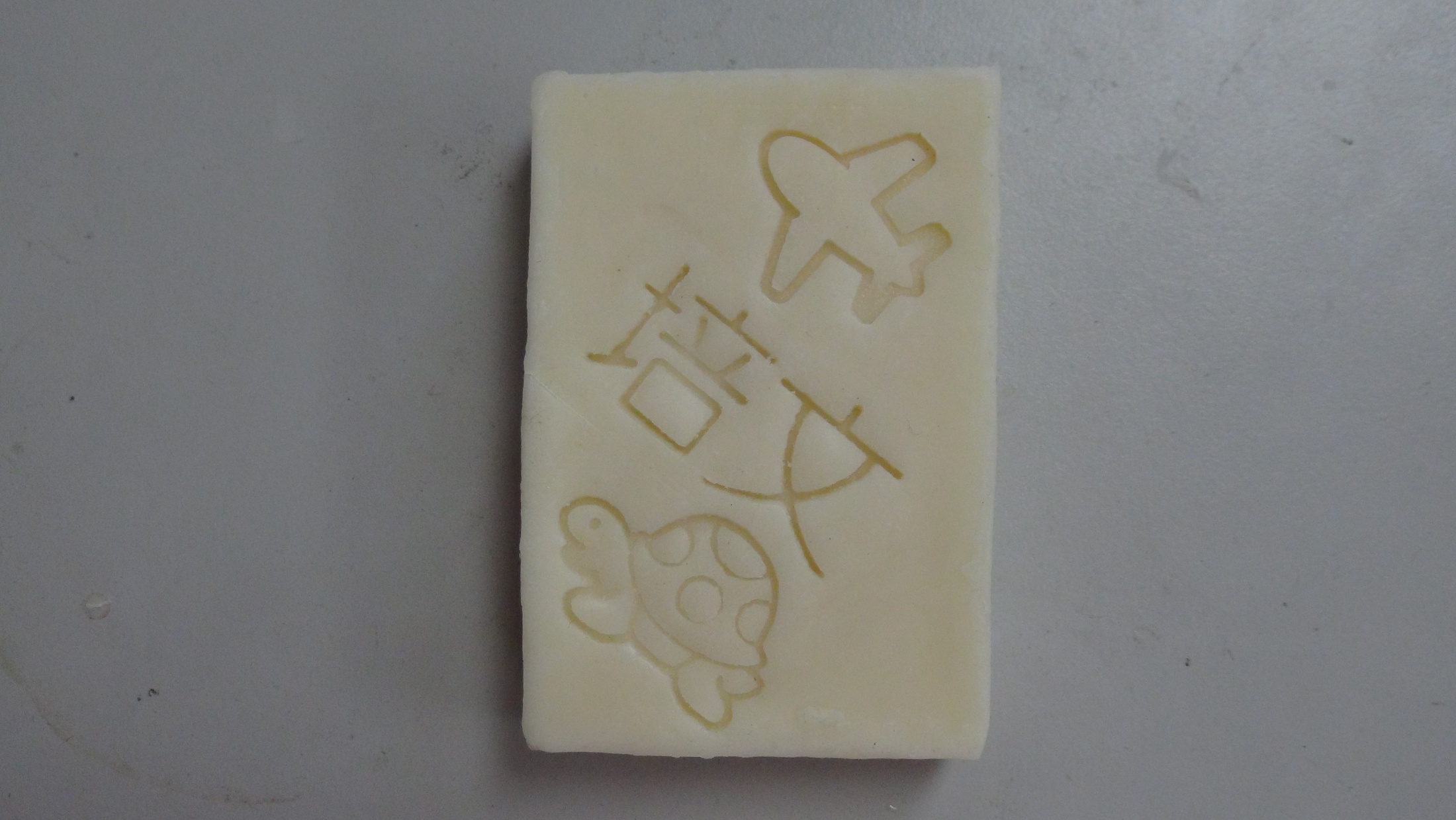 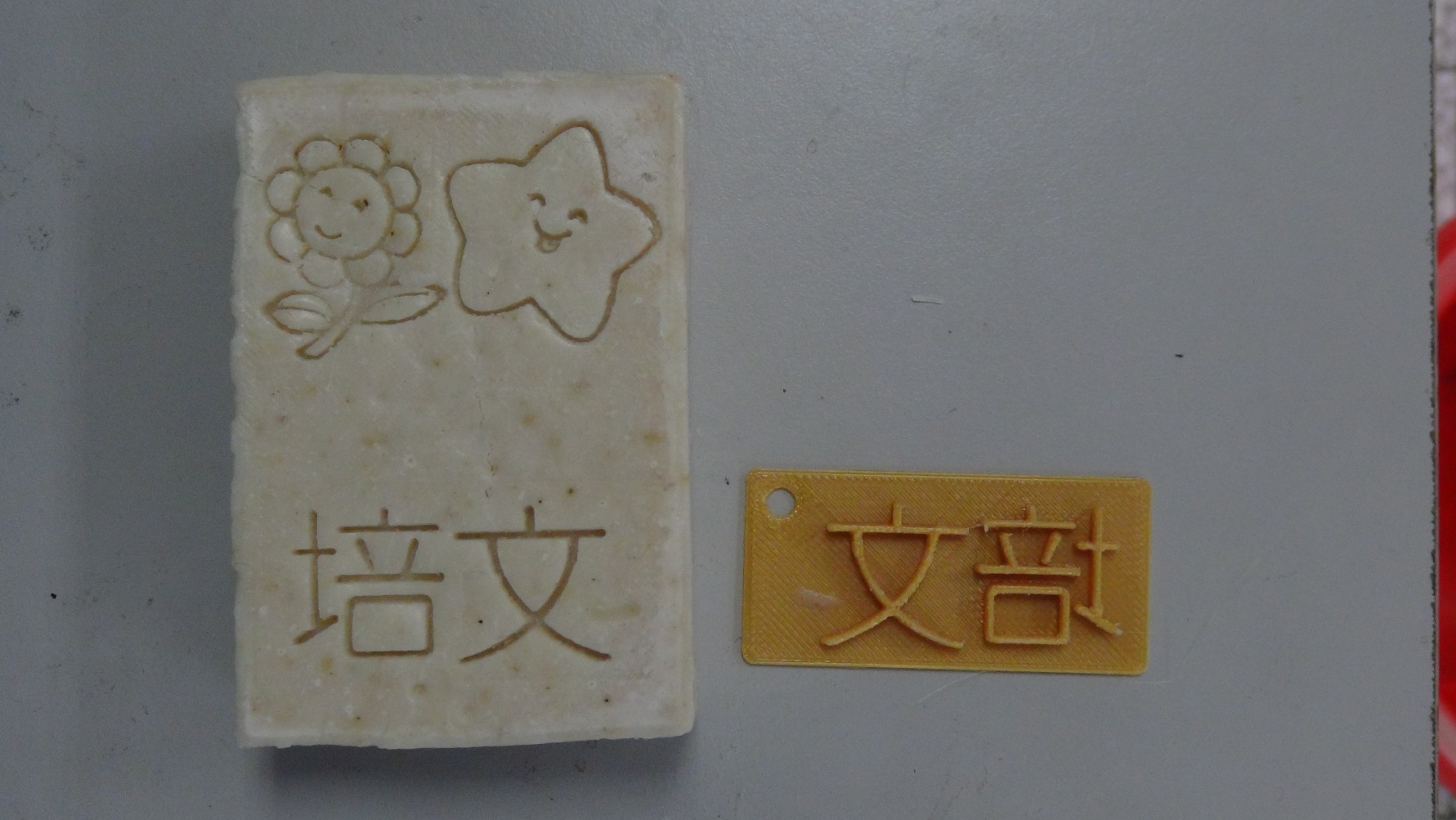 課程結束
謝謝大家